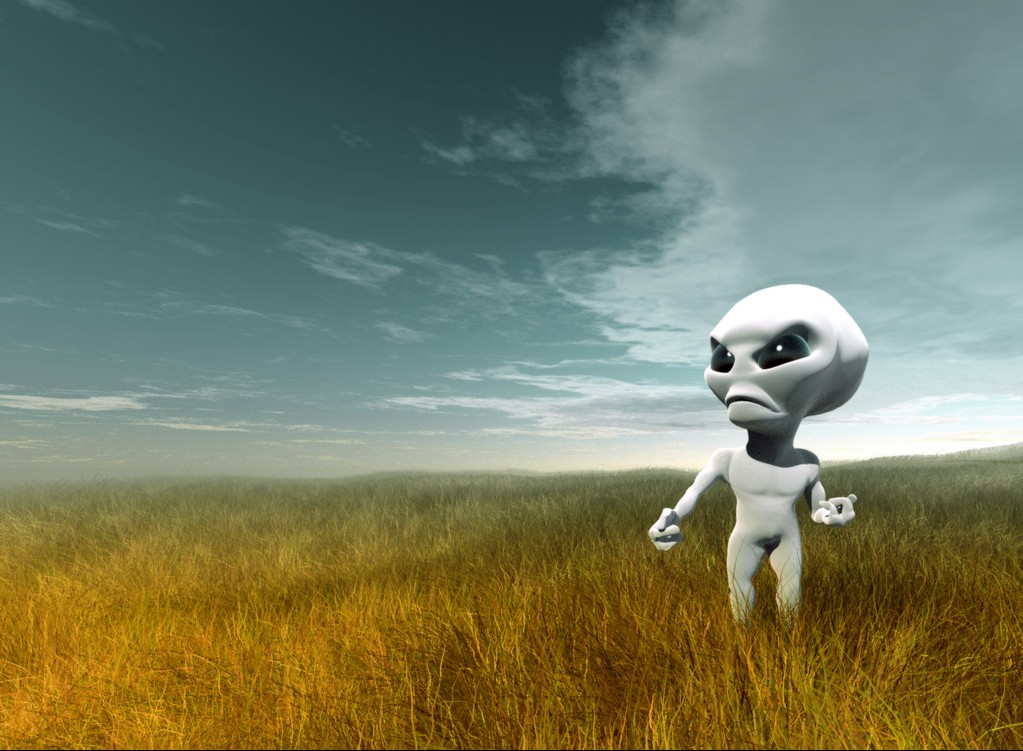 Загальні відомості про мінеральні добрива
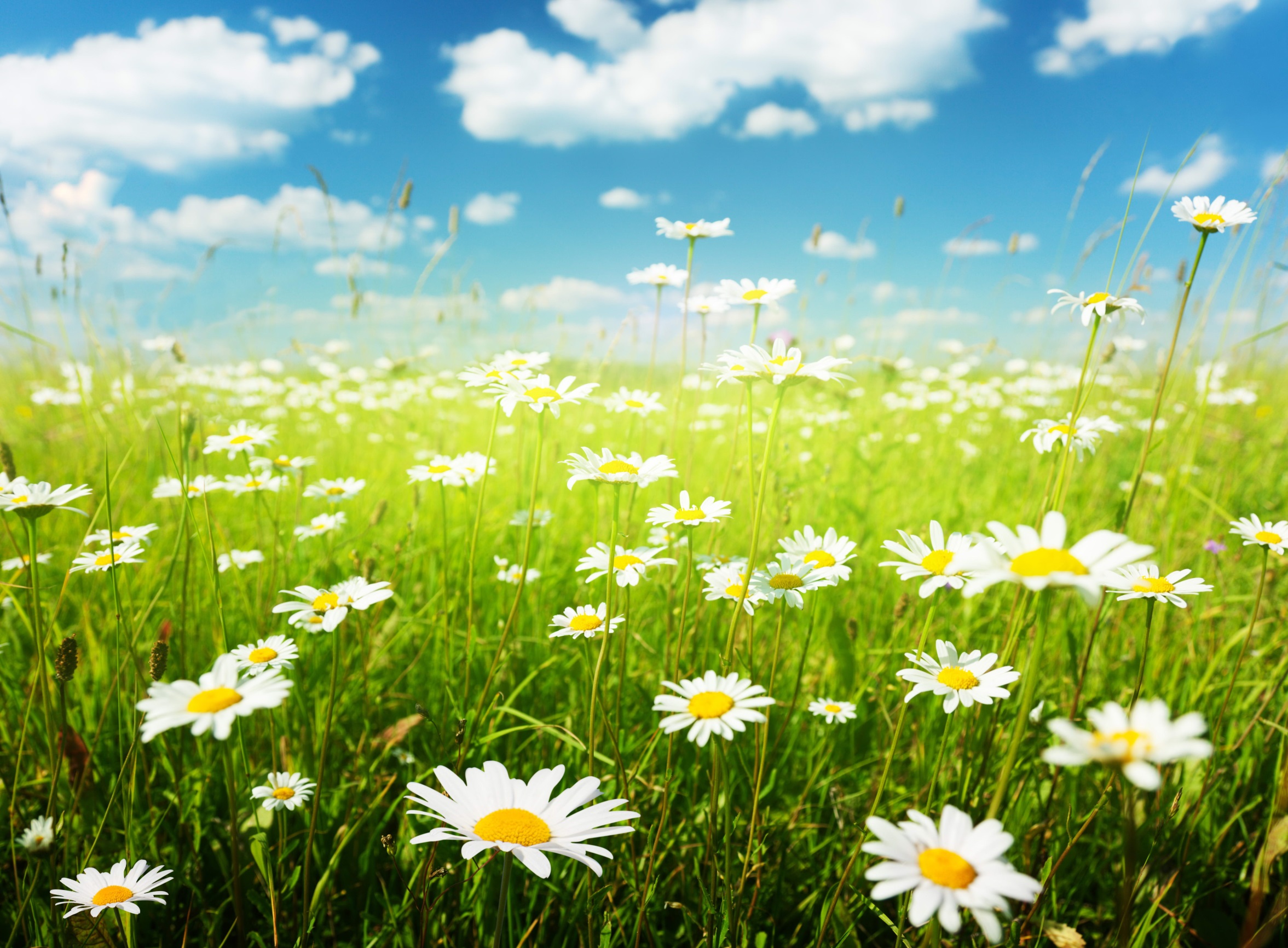 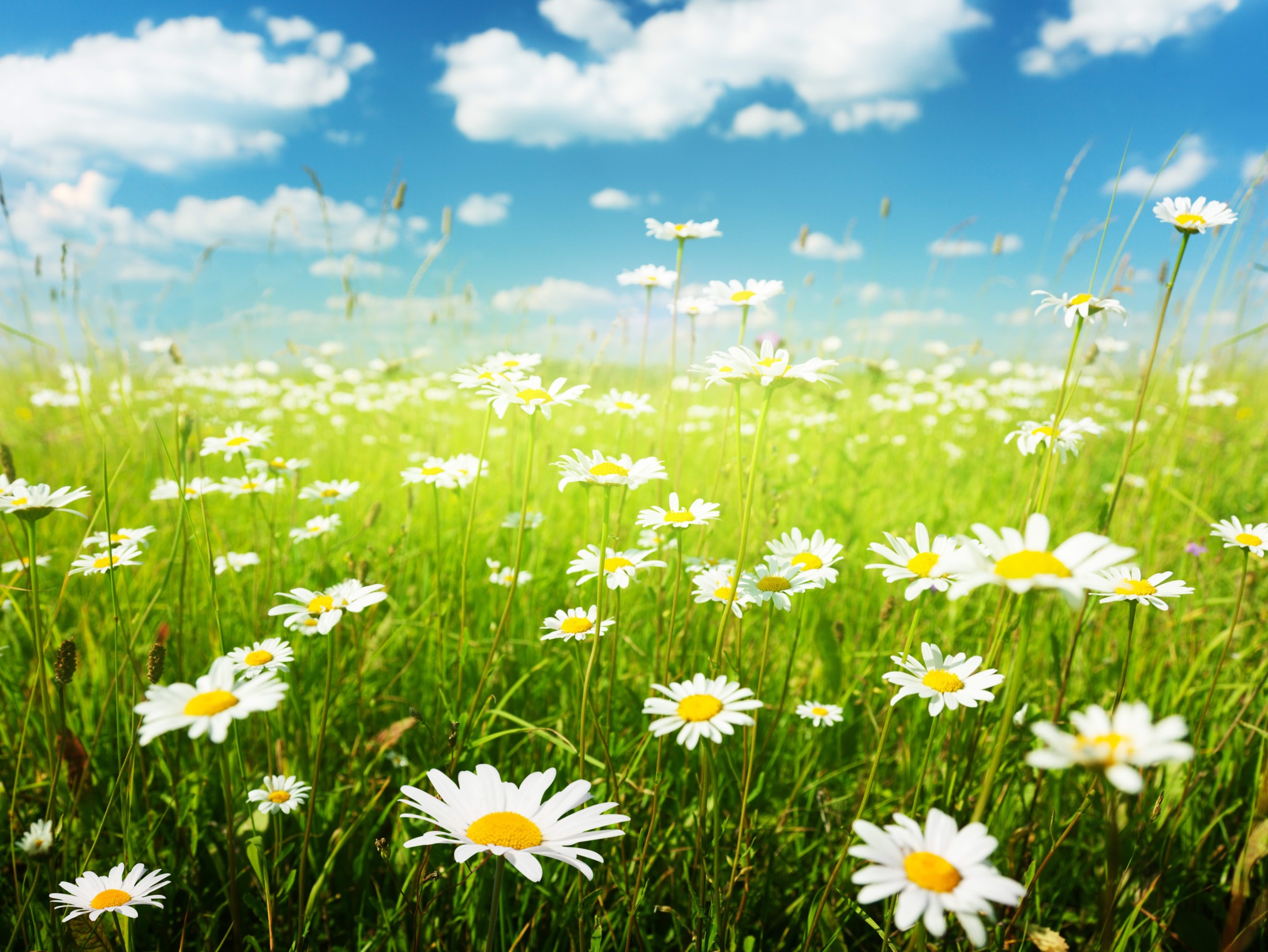 Добрива — органічні й неорганічні речовини, які застосовують для поліпшення умов живлення культурних рослин з метою підвищення врожаю й поліпшення його якості.
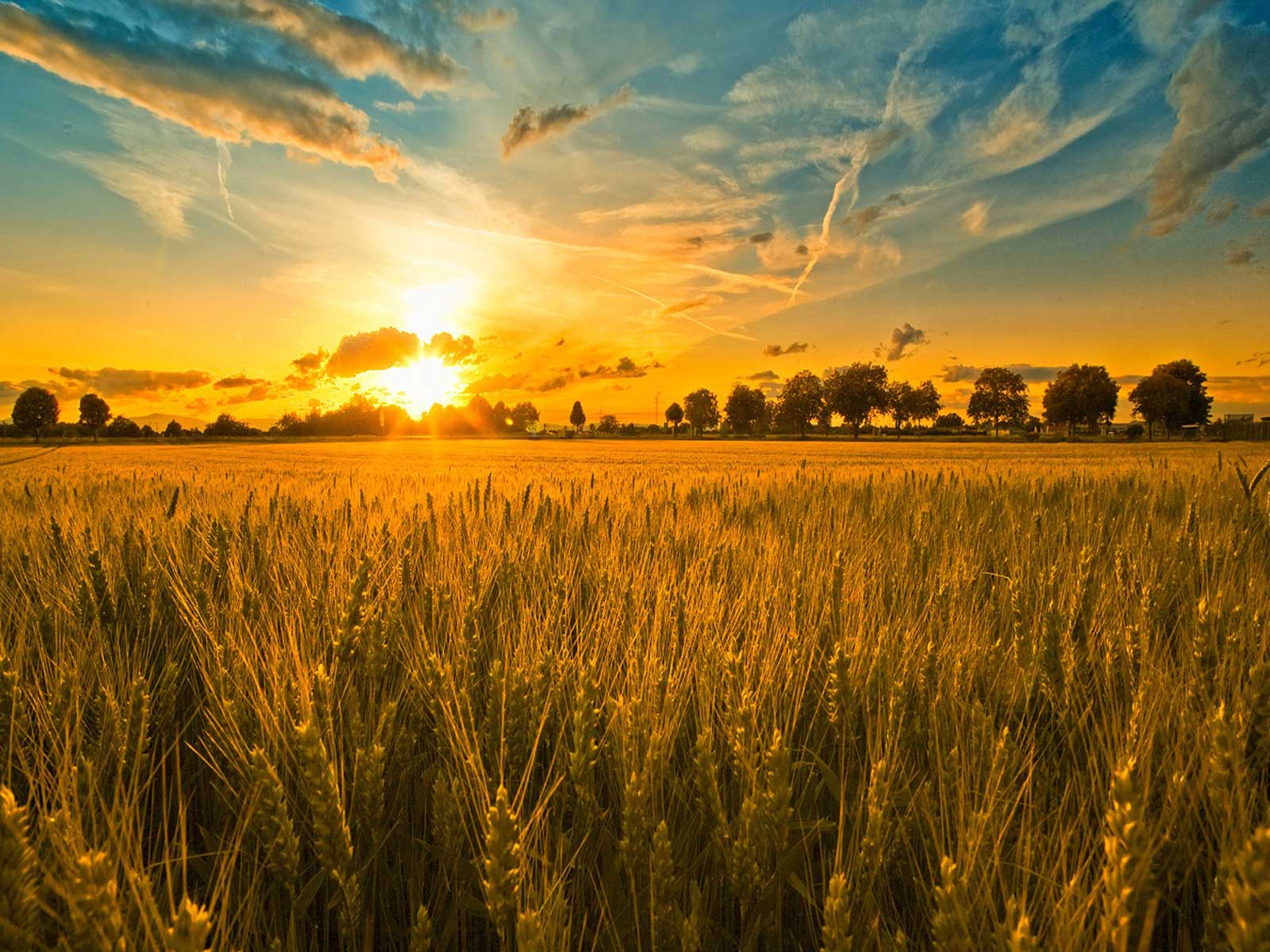 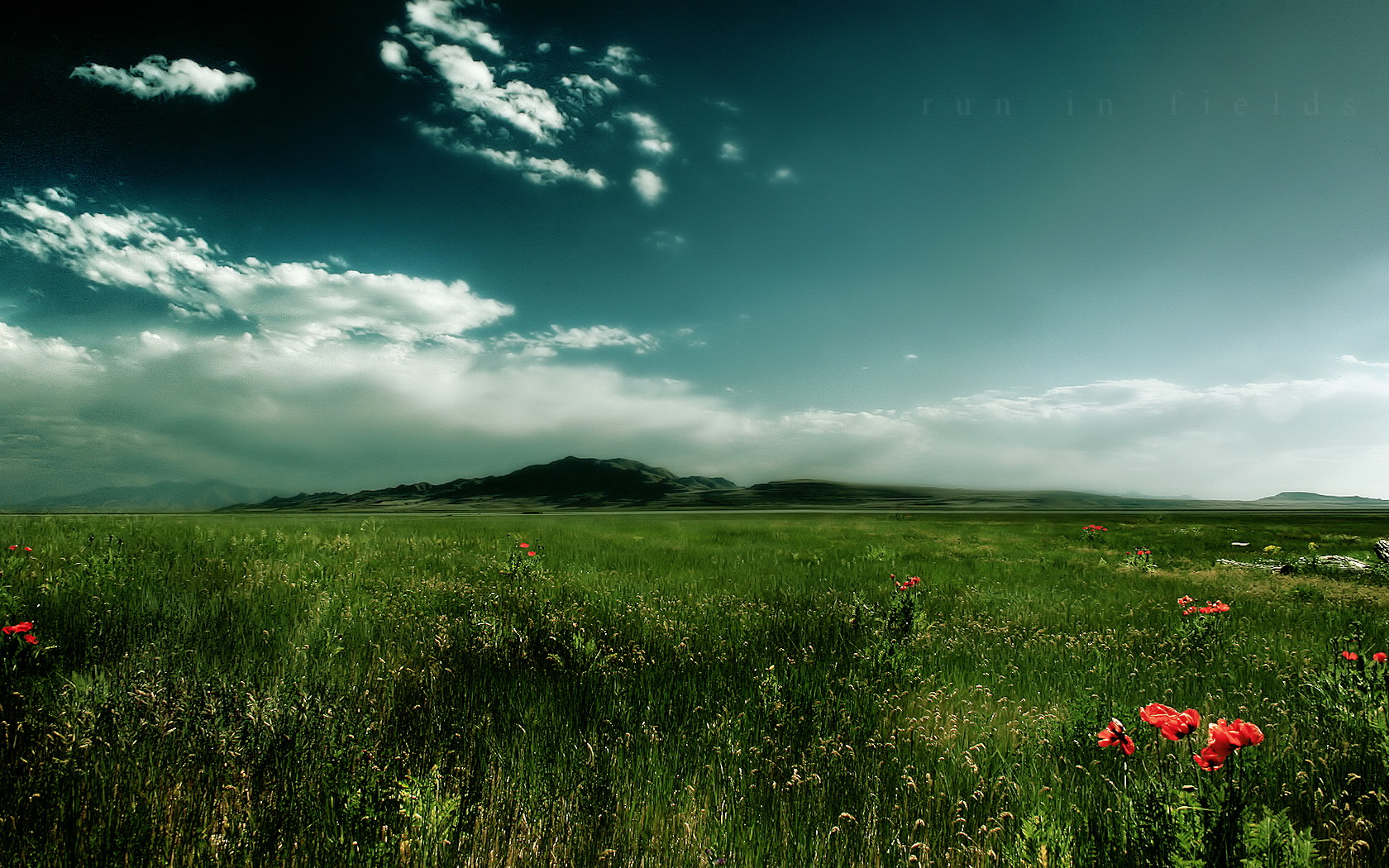 За наявністю поживних речовин:
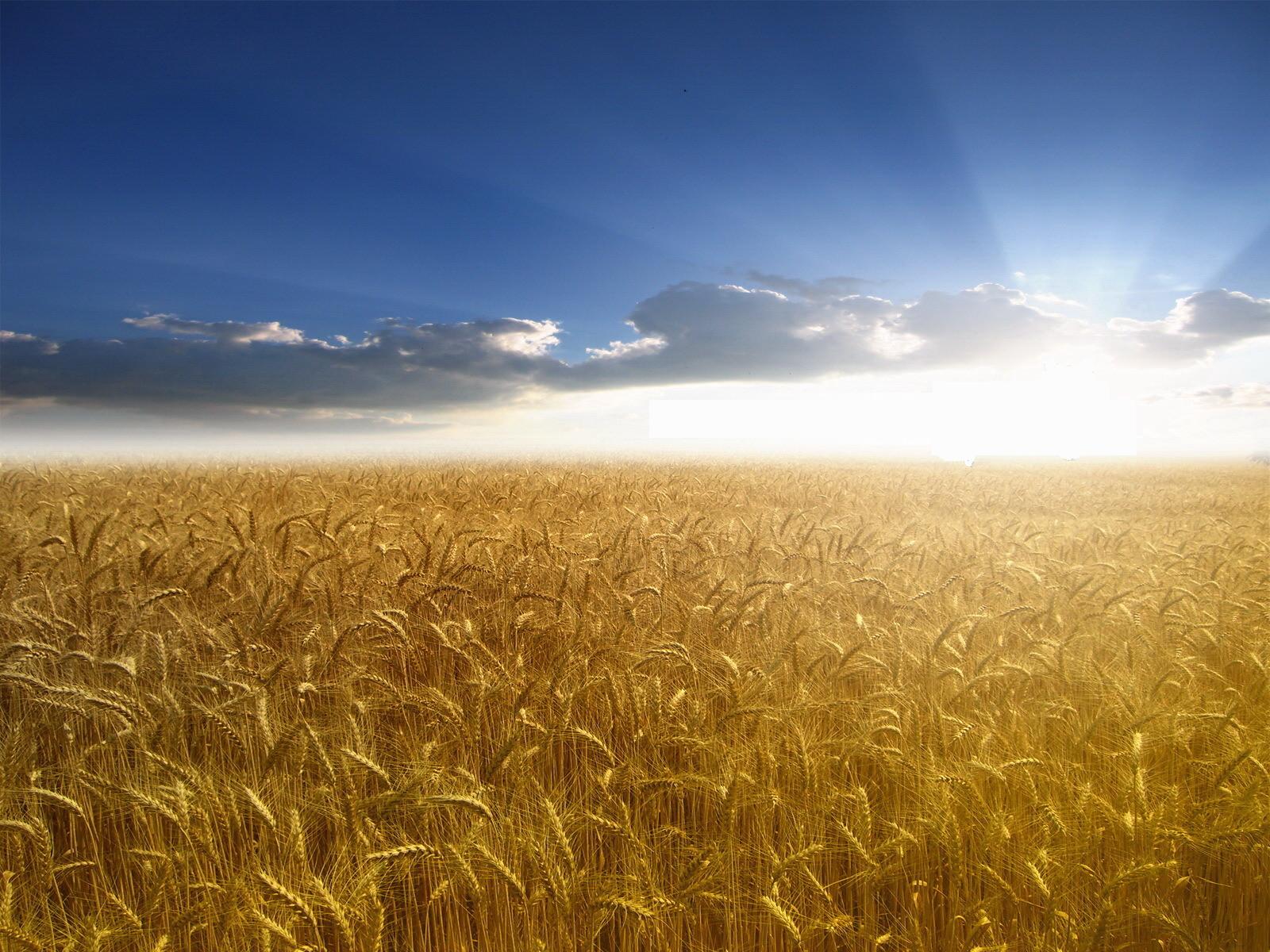 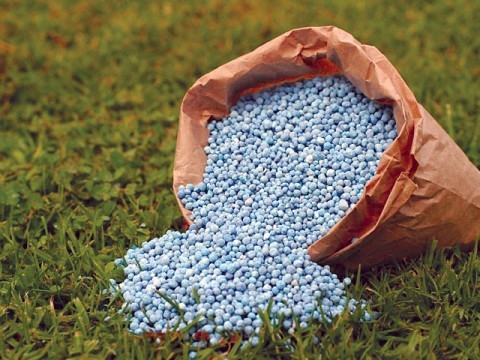 Діюча речовина – це загальноприйнята характеристика добрив, яку використовують при порівнянні добрив у розрахунках норми їх внесення в ґрунт.
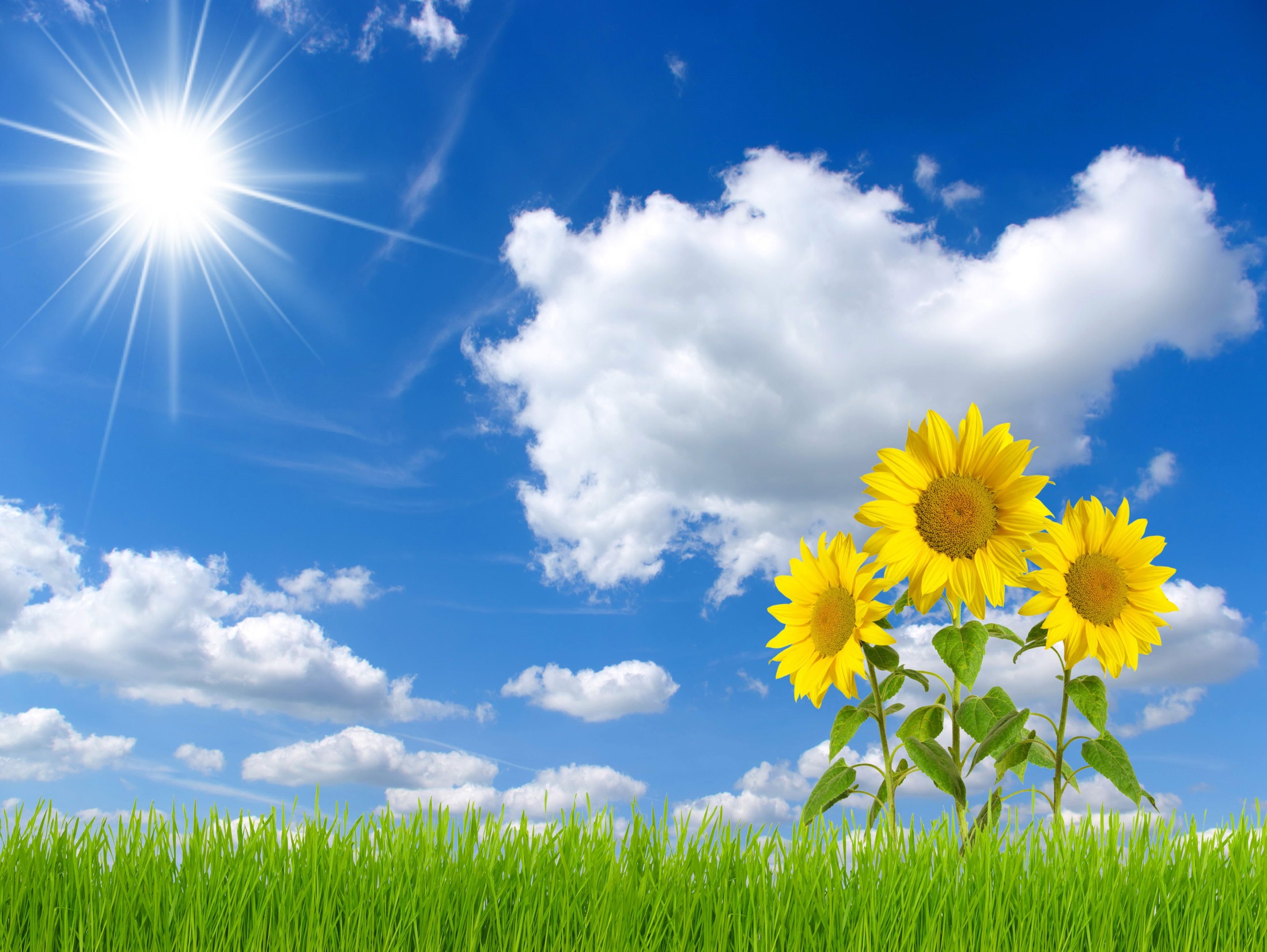 Добрива — основа підвищення кількості та якості сільськогосподарської продукції. Їх доцільне використання покращує родючість ґрунтів, підтримує позитивний баланс біогенних елементів та гумусу.
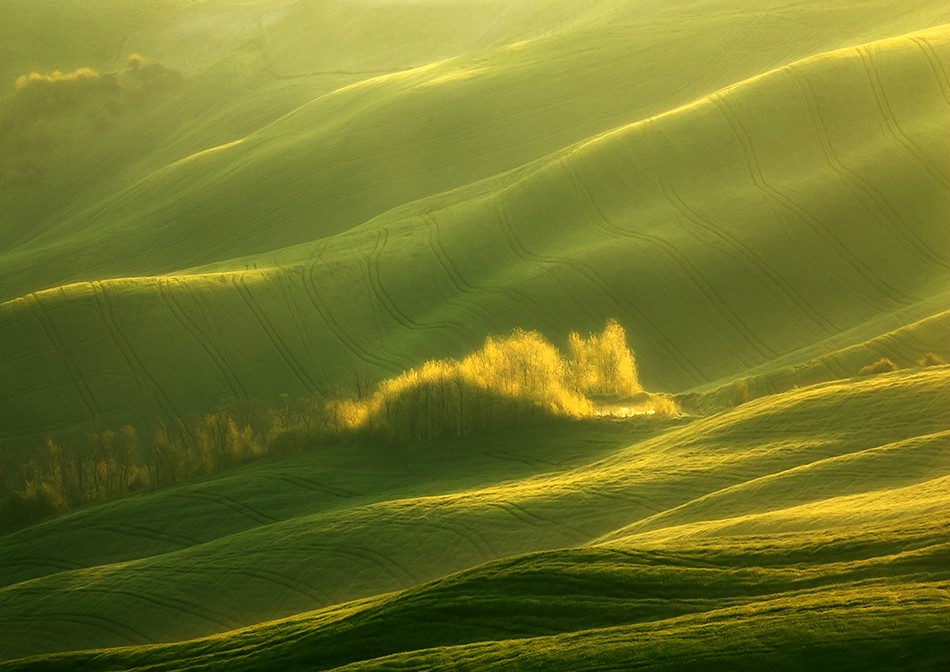 Близько 50 % загального врожаю одержують за рахунок добрив. Правильне застосування їх дає змогу активно втручатися у кругообіг речовин на Землі, створювати, зокрема, позитивний баланс поживних речовин у землеробстві.
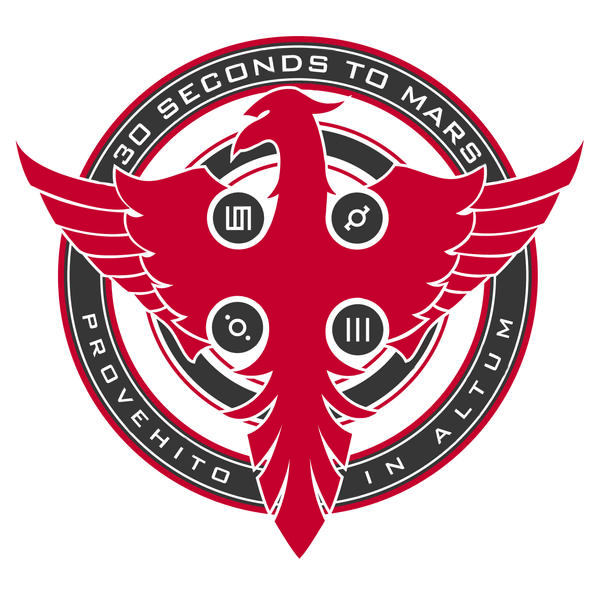 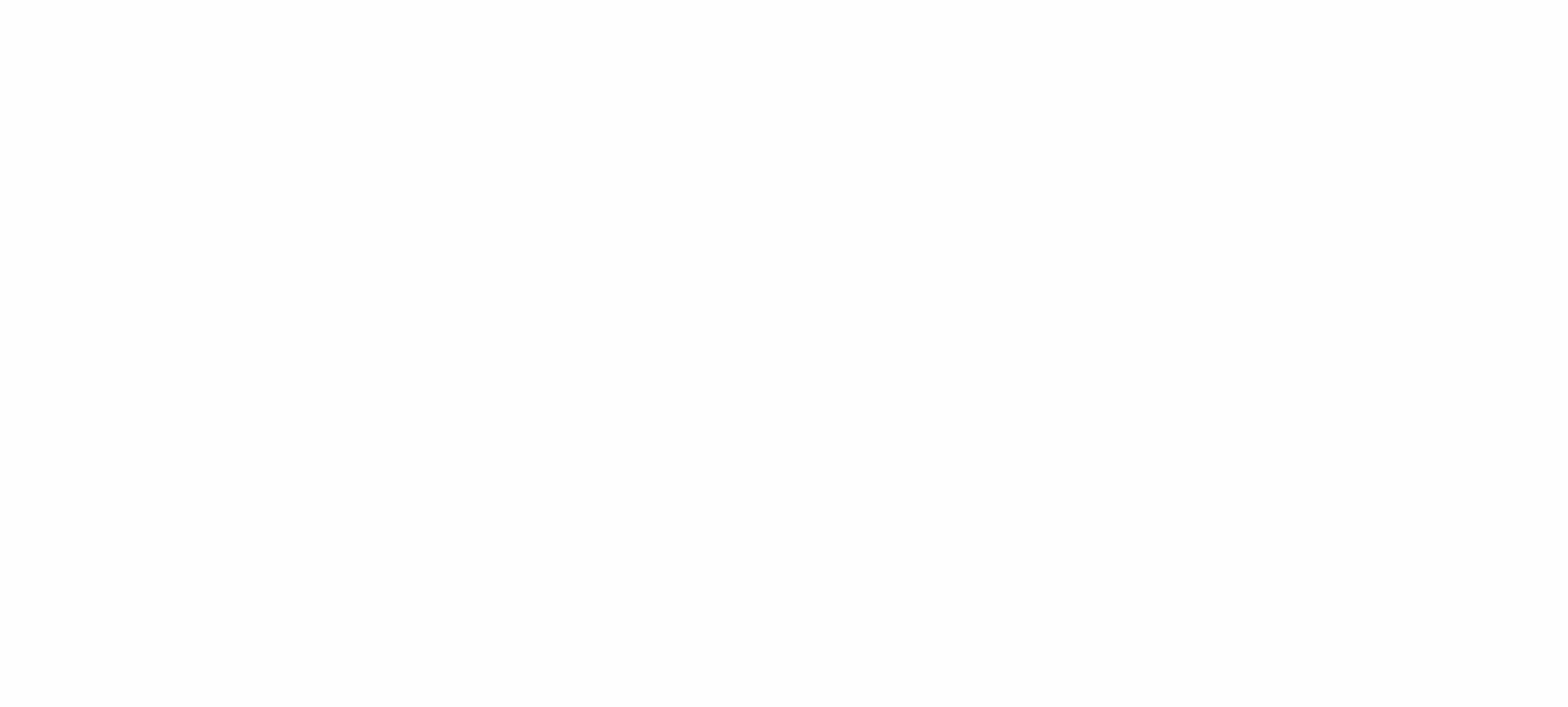 Презентацію підготувала учениця 10 класу Чебанова Маргарита
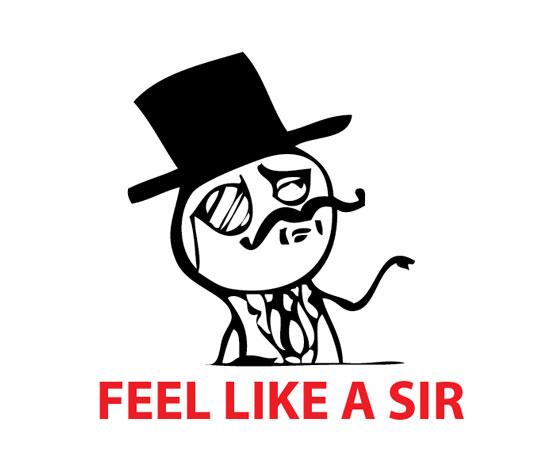